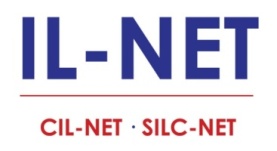 Financial Management: Workshop for CILs…Regulations and BeyondBaltimore, MarylandMay 25-27, 2016
Presenters:
John Heveron, Jr. CPA
Heveron & Company, CPAs
Paula McElwee  
IL-NET
Steven Spillan, Esq. 
Brustein & Manasevit, PLLC
1
Develop or Update your Fiscal Policies and Procedures to Comply with Federal Requirements
Fiscal Policies and Procedures Manual
Helps you achieve consistency in accounting and reporting.
Addresses the nature and frequency of reports, reconciliations, separation of responsibilities and other internal controls, and addresses procedures for receipts, disbursements, payroll, receivables, etc. including follow-up collections.
Fiscal Policies and Procedures Manual, cont’d.
Let’s review a sample fiscal procedures manual (included in your packet).
CIL-NET Attribution
Support for development of this technical assistance information was provided by the Department of Health and Human Services, Administration for Community Living under grant number 90TT0001-02-00. No official endorsement of the Department of Health and Human Services should be inferred. Permission is granted for duplication of any portion of this information, providing that the following credit is given to the project: Developed as part of the IL-NET, an ILRU/NCIL/APRIL National Training and Technical Assistance Program.